Lecture 03: Compiling and Debugging Code in Linux
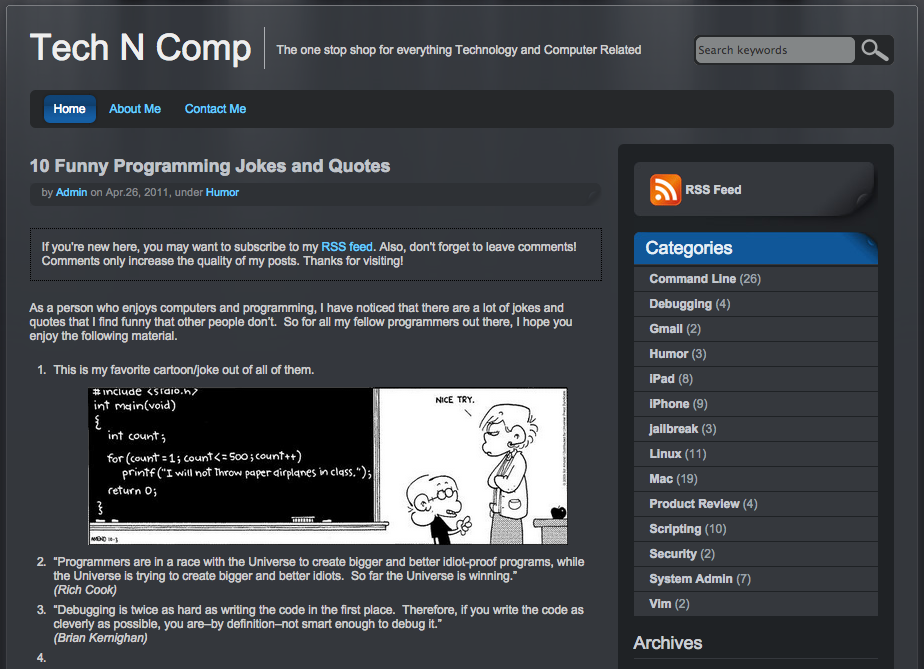 Resources:
LL: Compiling C/C++ Programs
LL: Essential C
YT: Using Gcc on Linux
YT: GNU Make
EZ: Generating Assembly Code
Topics:
Gcc and gdb
Compilation and Linking
Assembly Code
Make Files
Summary
Compilation:
Make Files:
Allows a programmer to specify a recipe for compiling and linking a program.
Uses timestamps to determine if a file needs to be processed.
Makes it very easy to compile in parallel (“make –jN”).
File Extensions:
*.cc: C/C++ source code
*.o: binary representation of assembly code
*.exe: binary representation of all code required to run a program